From fear to joy
Matthew 28:1-10
A God who surprises
God breaks into normal human life
God gives the evidence
The almost universal reaction is fear!
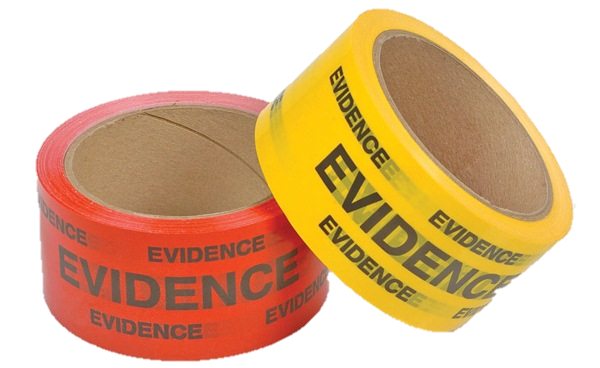 A God who dispels fear
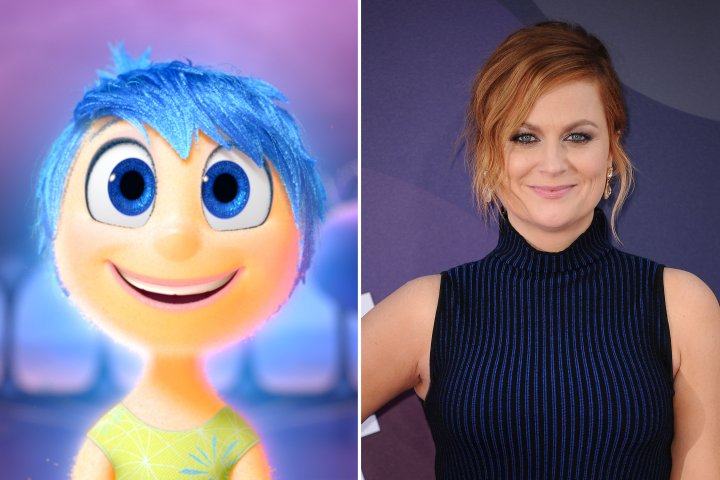 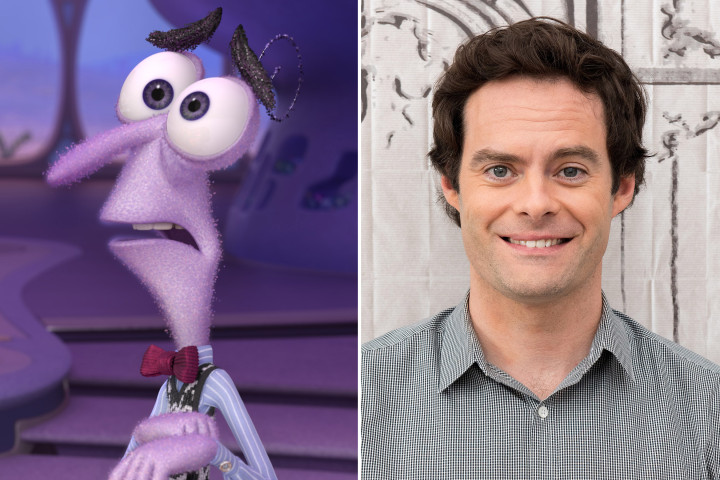 Fear overcome by encounter
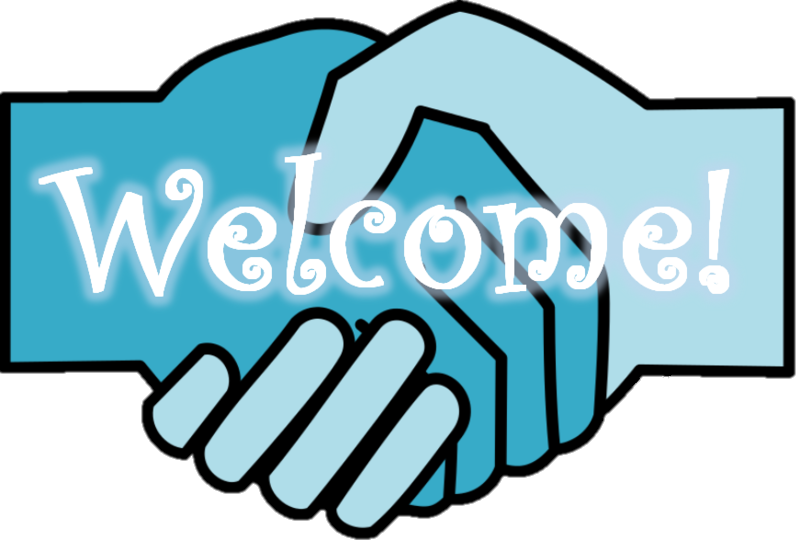 A God who disturbs
He demands a response of obedient trust
You've seen it, so go and tell.
Obedience led to a deeper encounter
The journey of faith is a journey from fear to joyful peace and reassurance
He still asked them to obey
Go and tell!
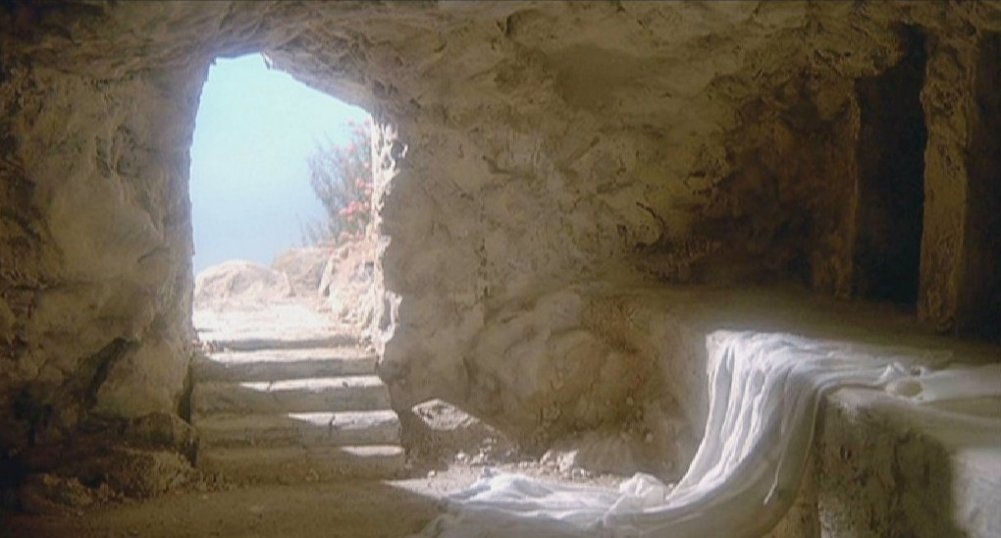 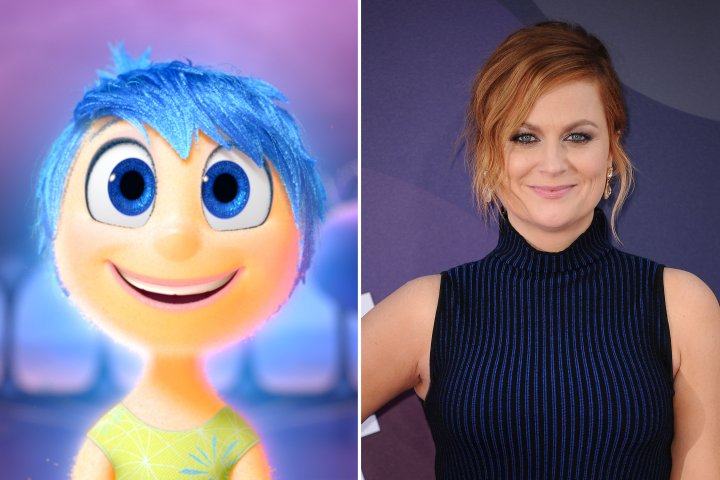 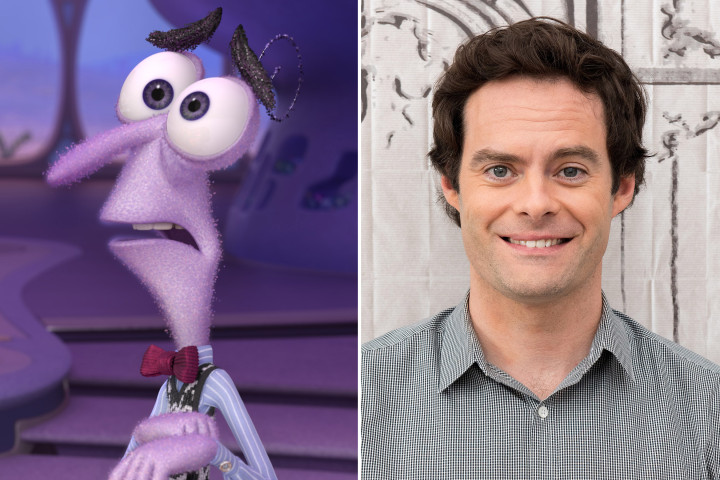 From fear to Joy
Today most of the world is living in fear
We handle our fears in different ways
For the Christian, today is the day hope triumphs over fear